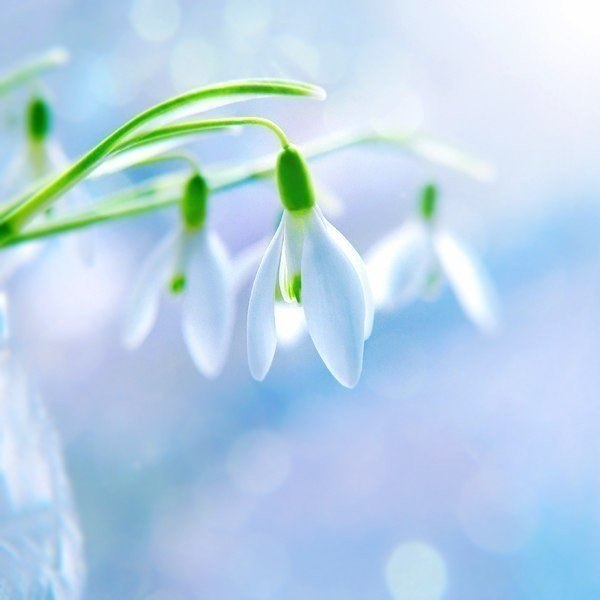 МБДОУ ЦРР- «Детский сад №16 «Кораблик»








Мастер-класс

«Становление ценностного отношения к природе
 на занятиях по биоэтике»
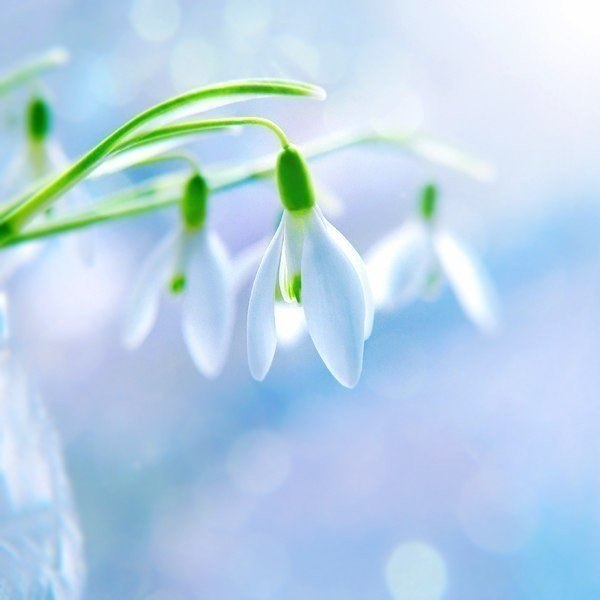 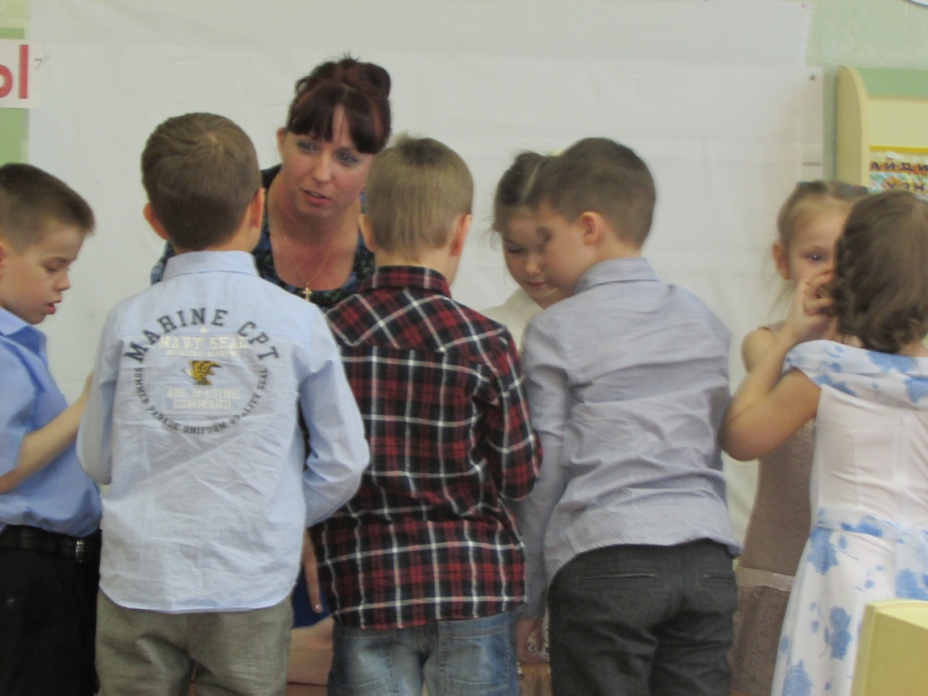 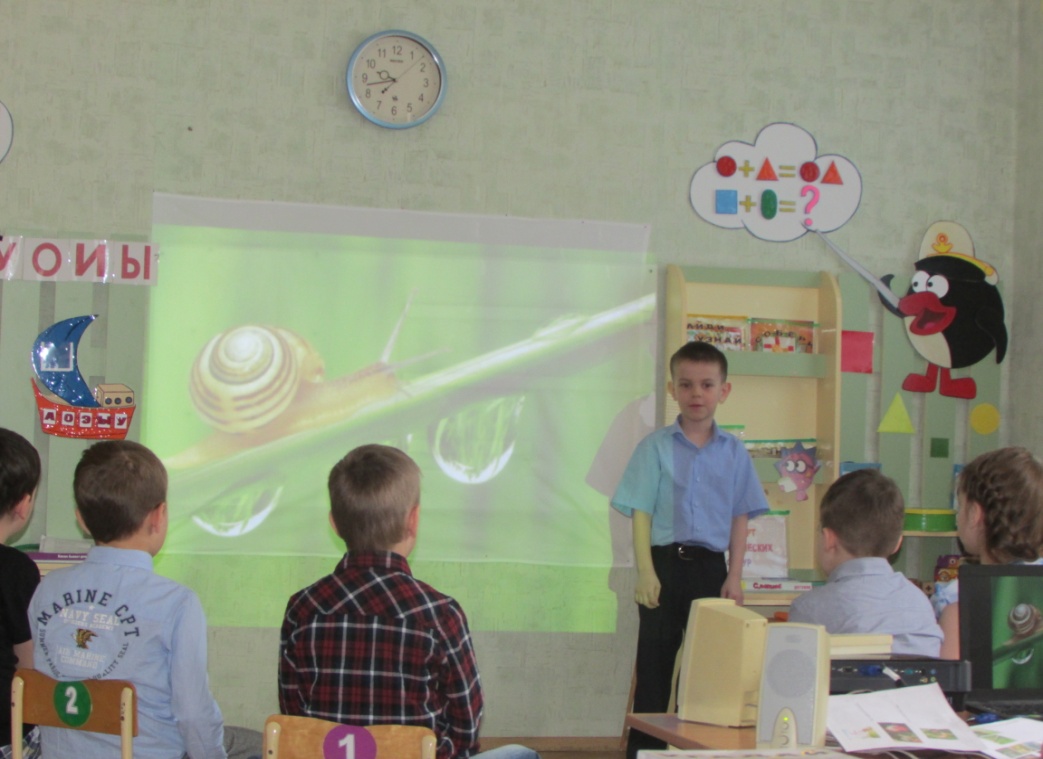 Интегрированное занятие по биоэтике в подготовительной группе
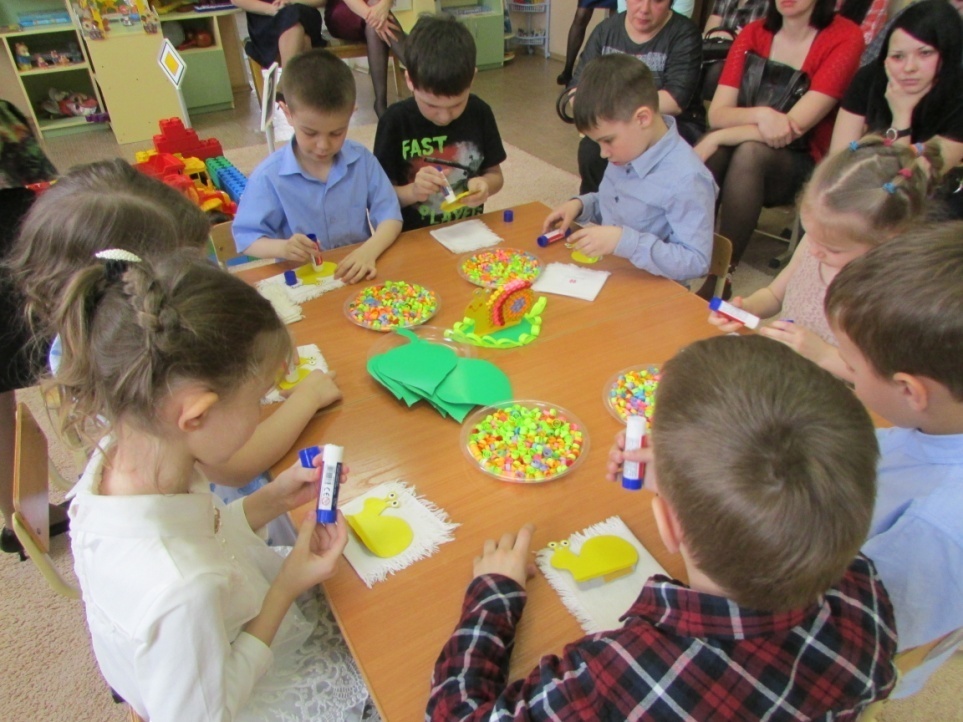 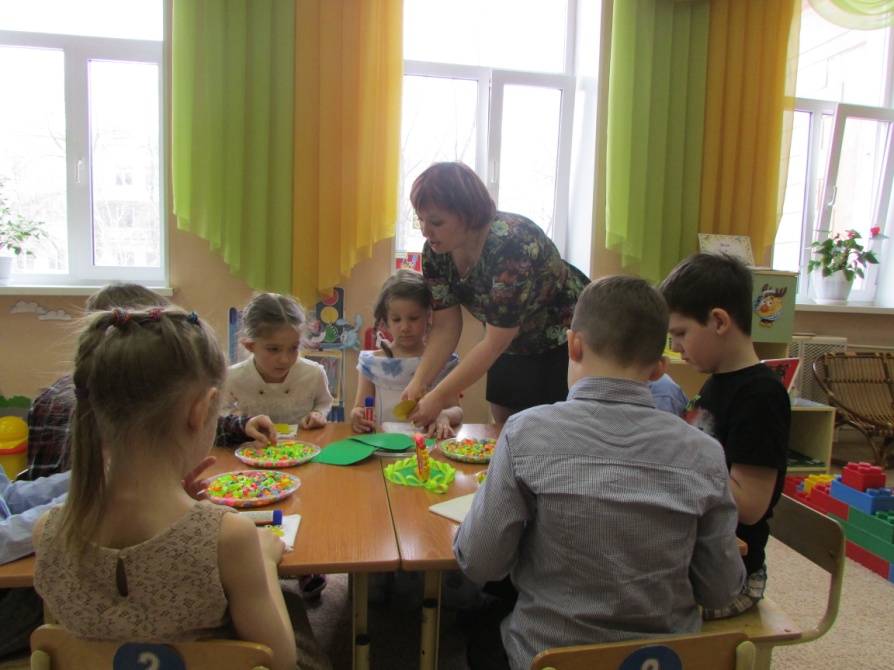 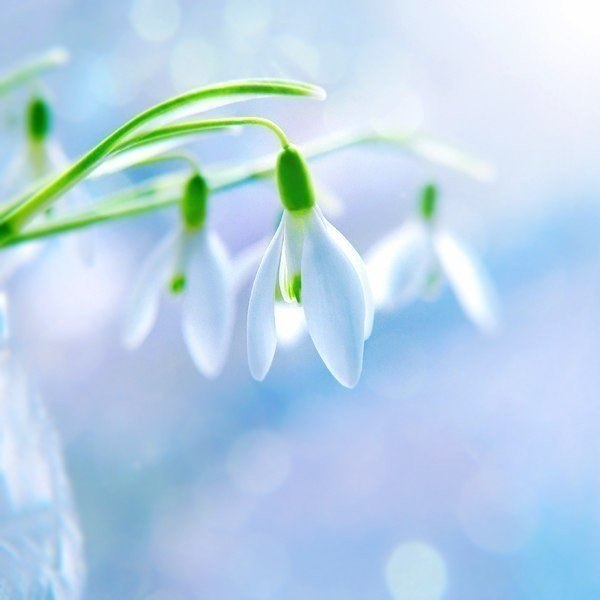 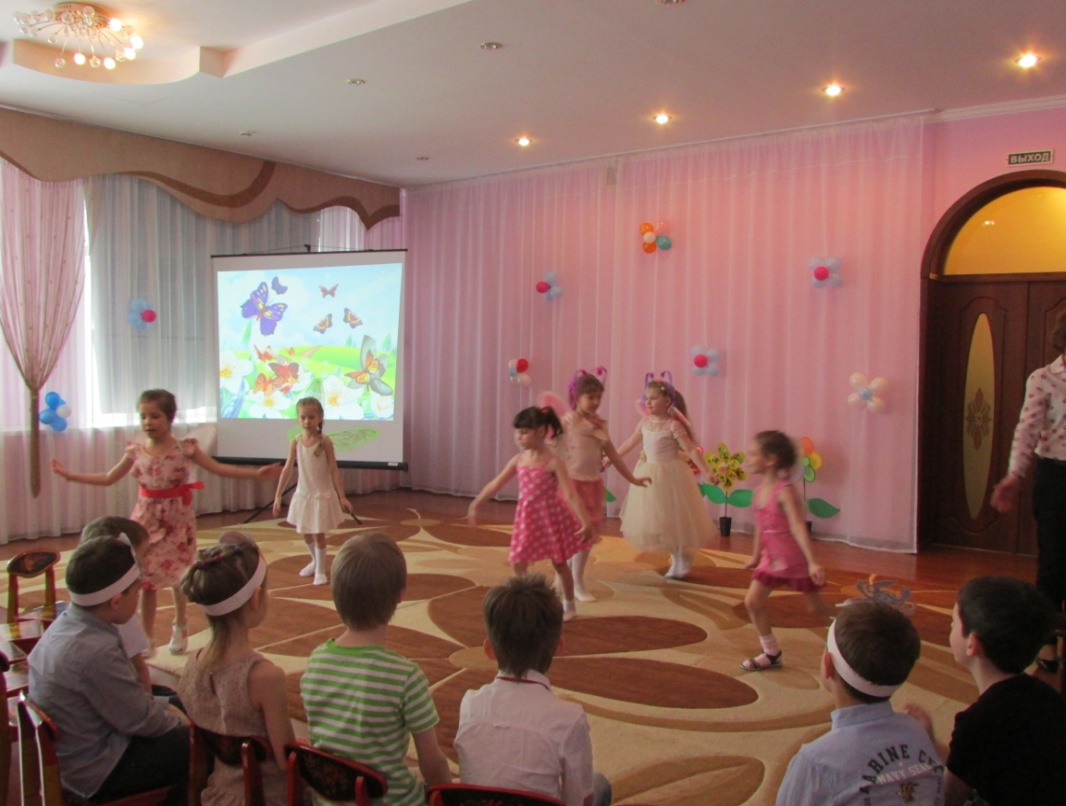 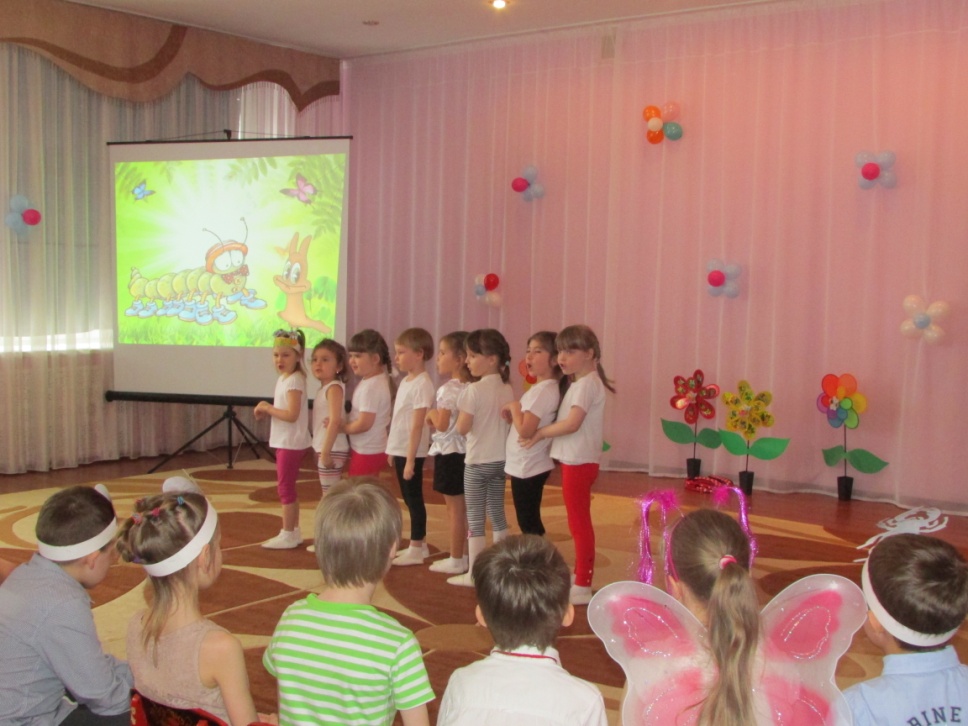 Музыкальная сказка
 «Как улитка свой домик искала»
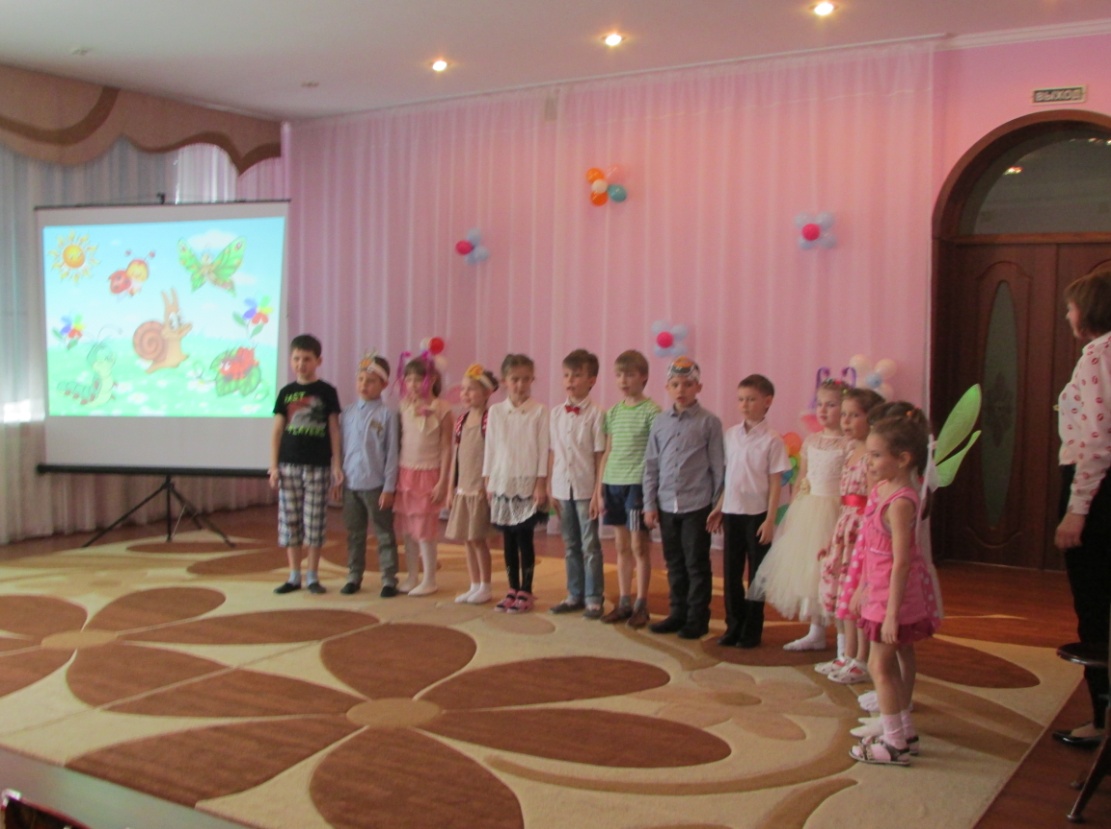 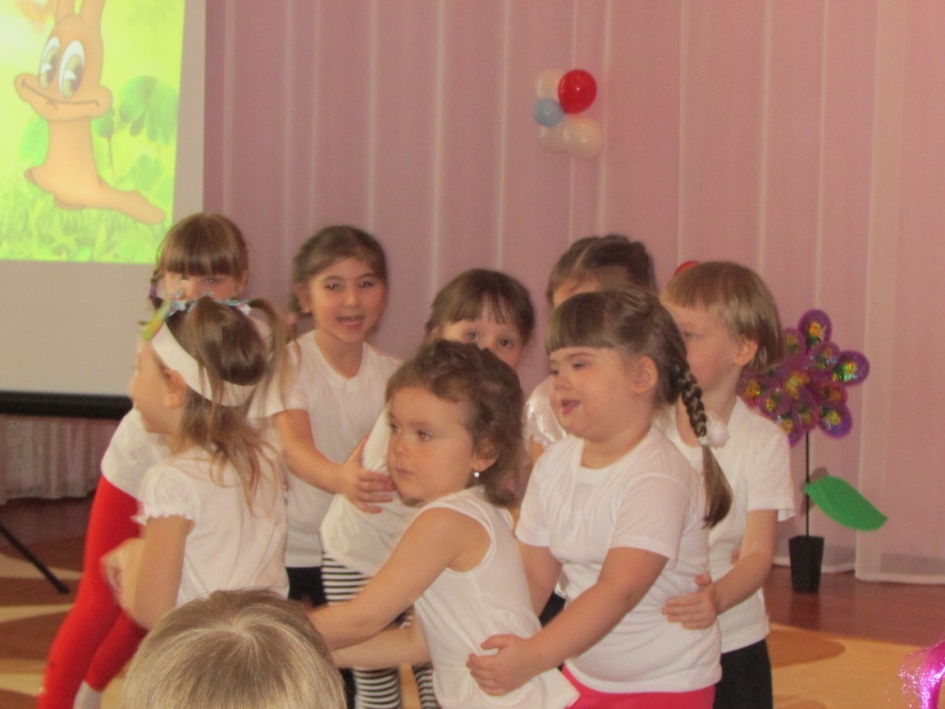 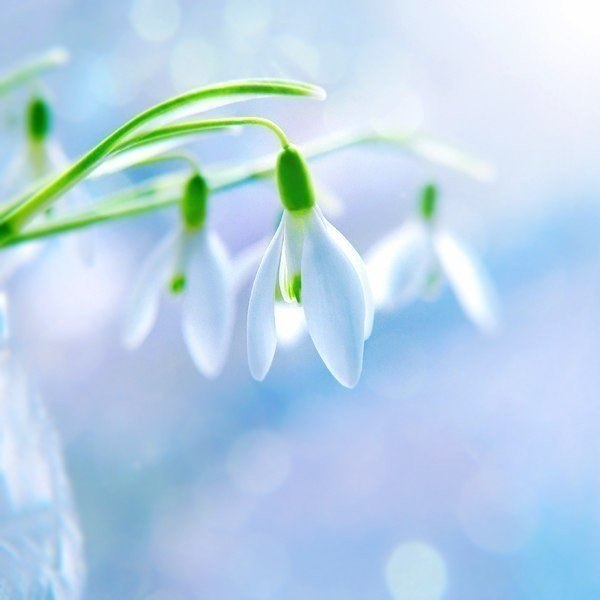 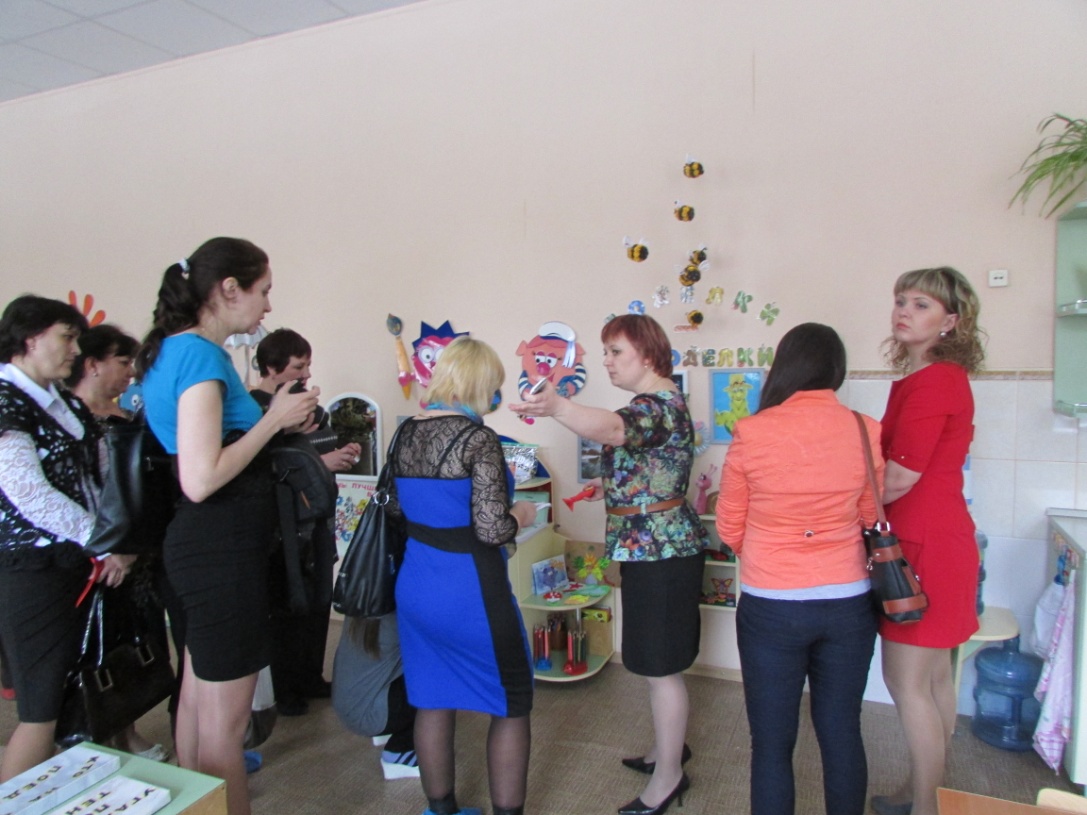 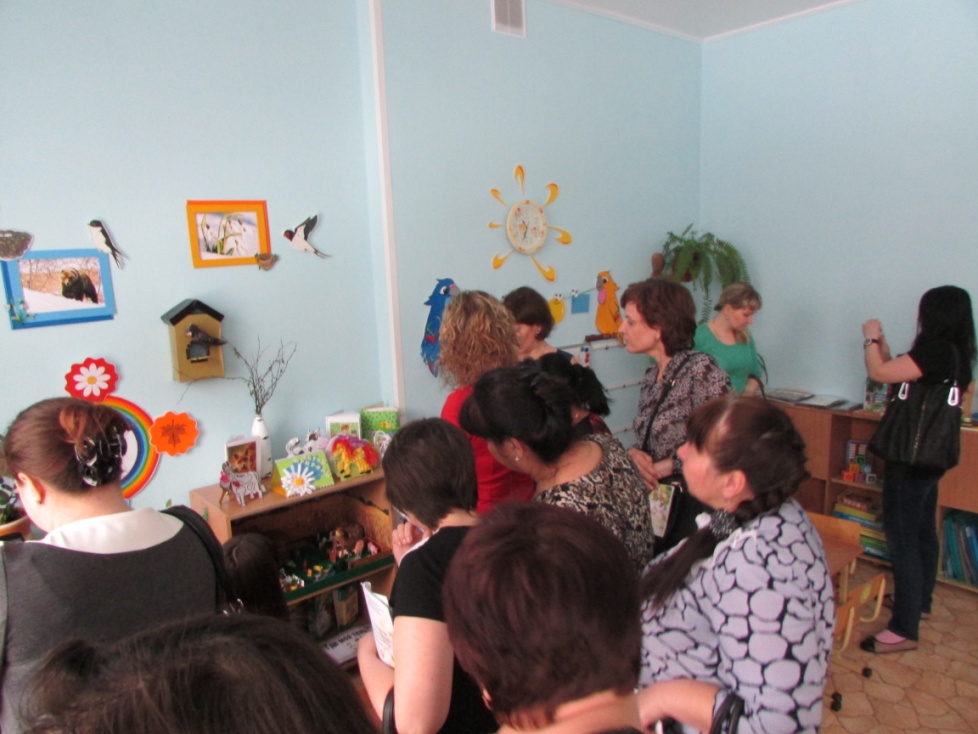 Презентации: 
-центров по биоэтике
 -экологических акций
-биоэтического музея
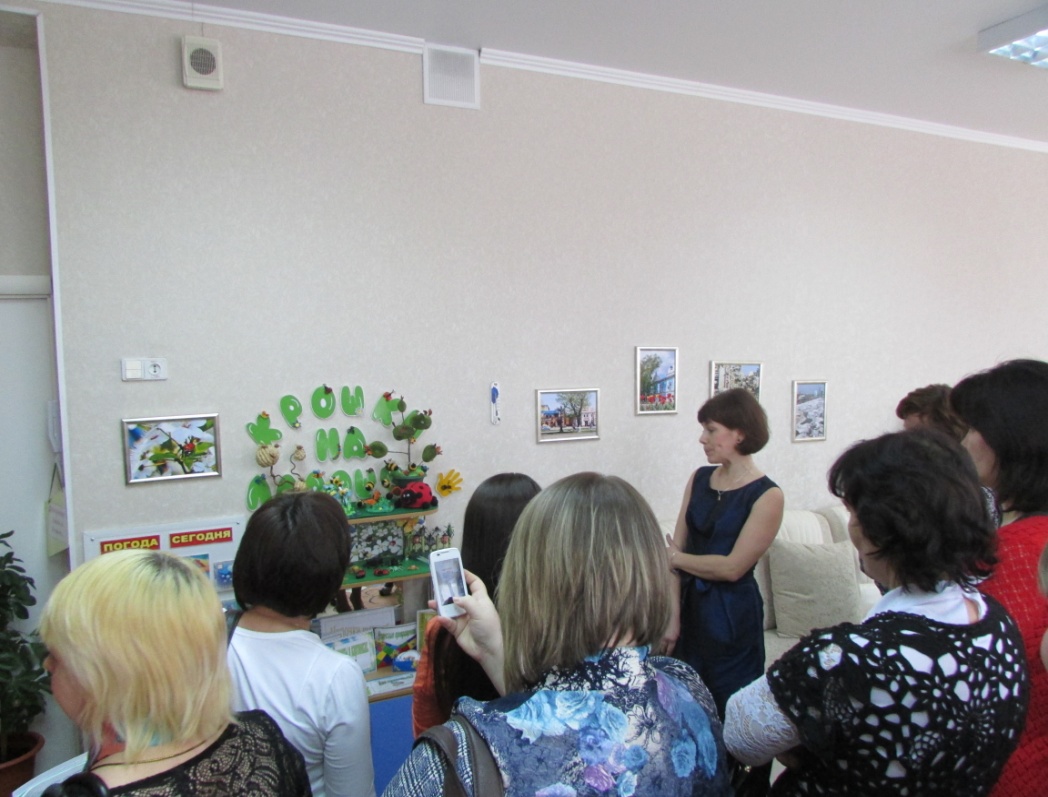 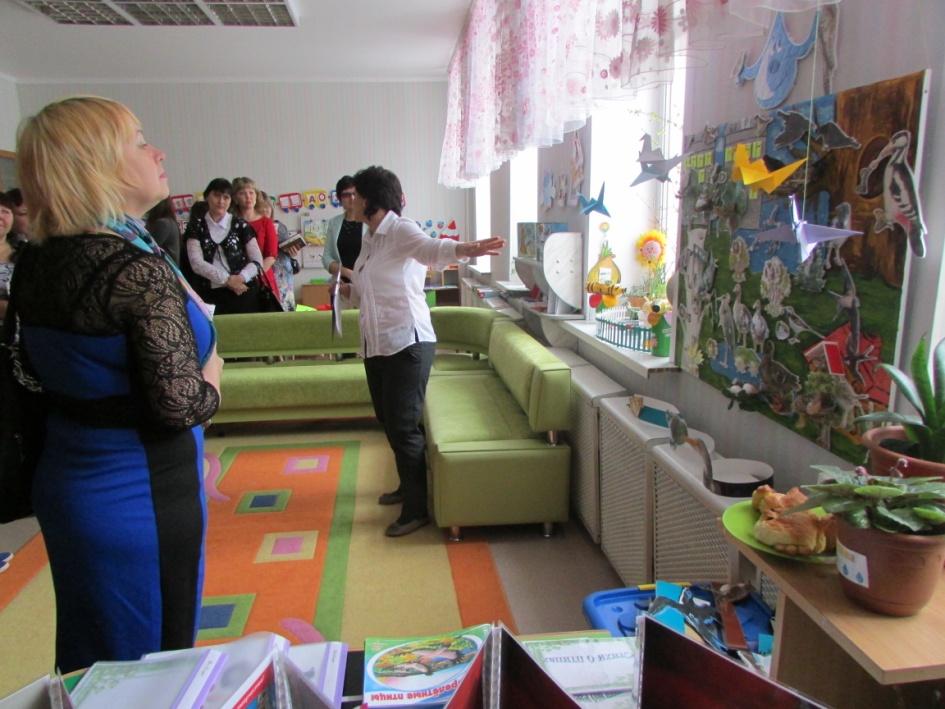 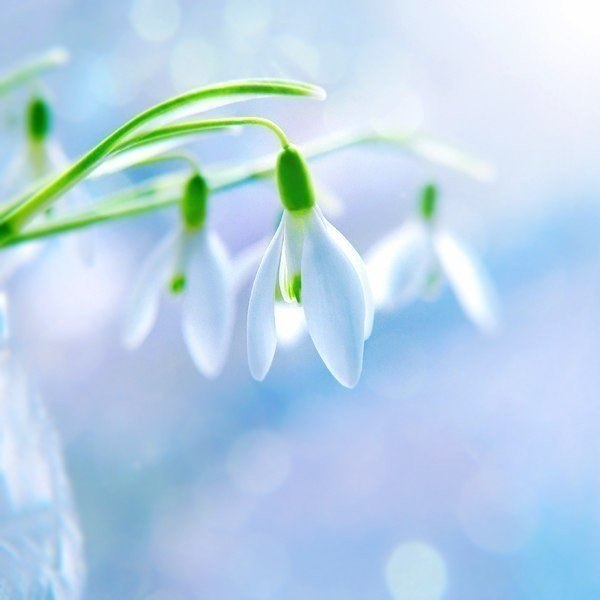 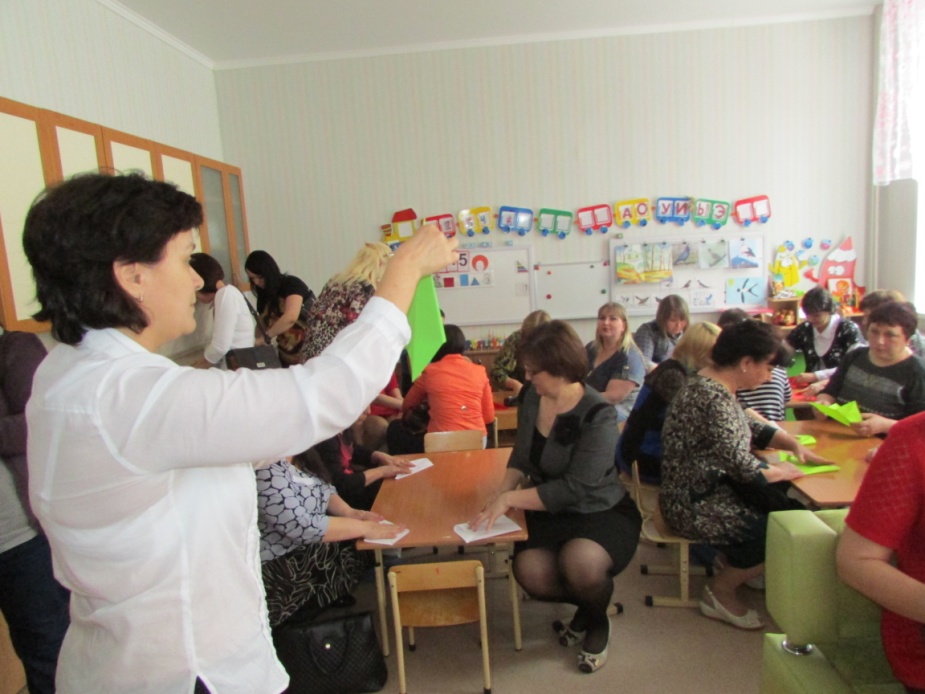 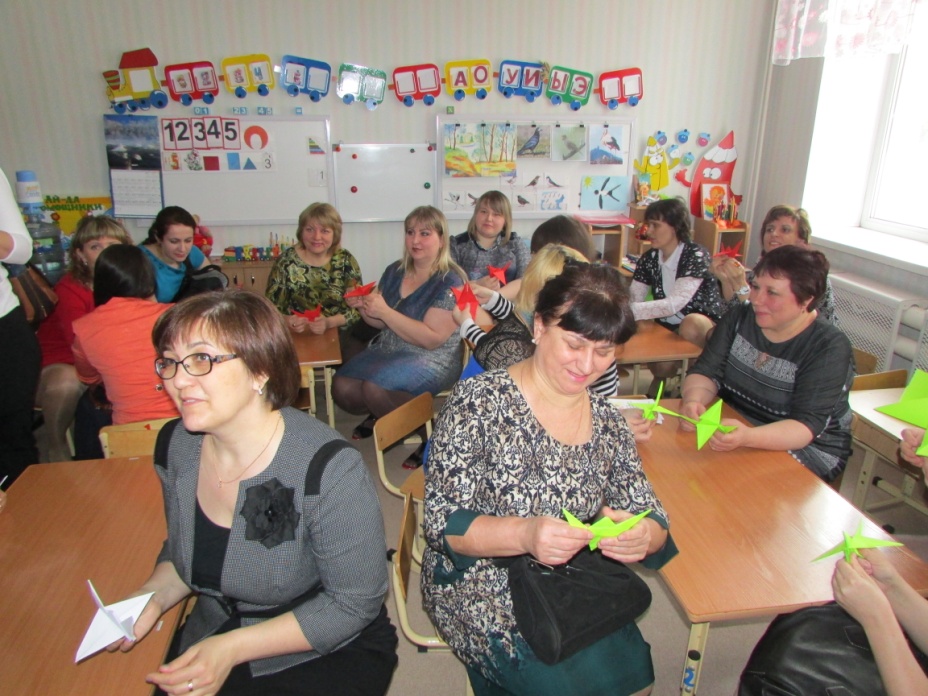 Мастер-класс для педагогов методической школы
Презентация техник и технологий используемых  в мастер-классах  с детьми и взрослыми
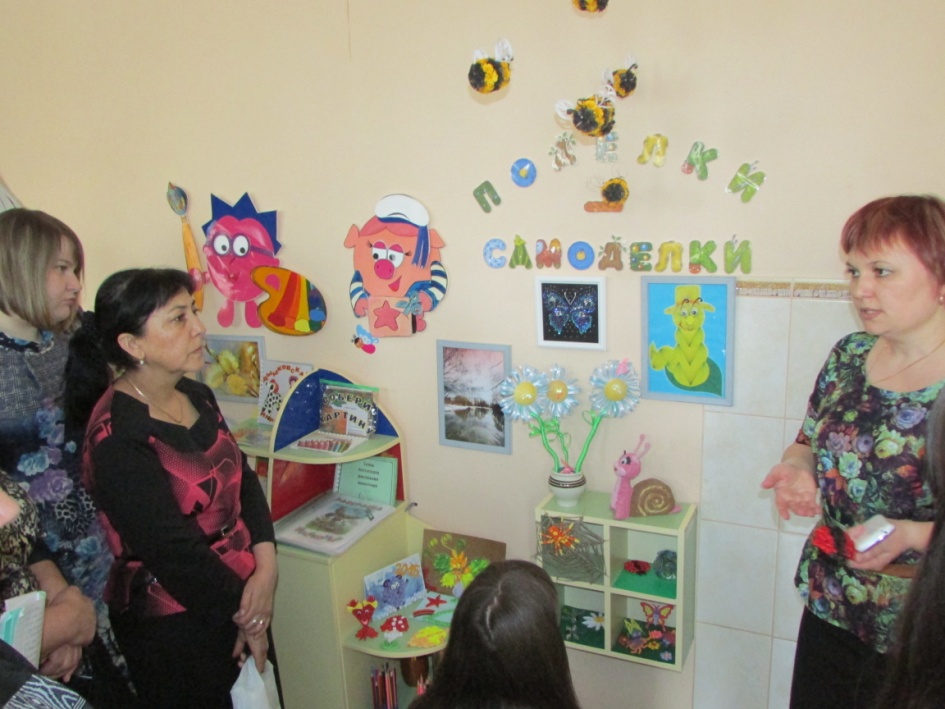 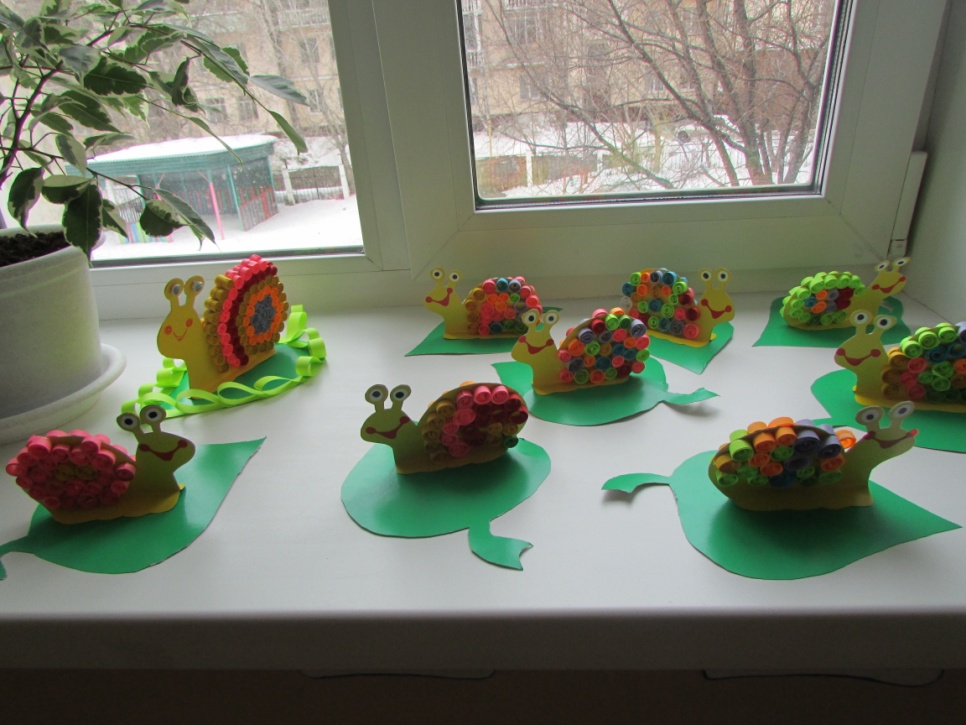